Inkoop SDCG
Bijeenkomst raadsleden
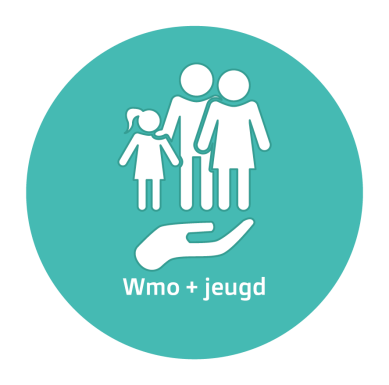 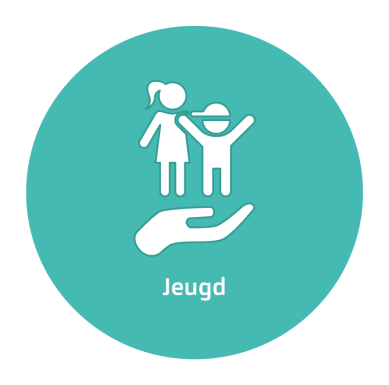 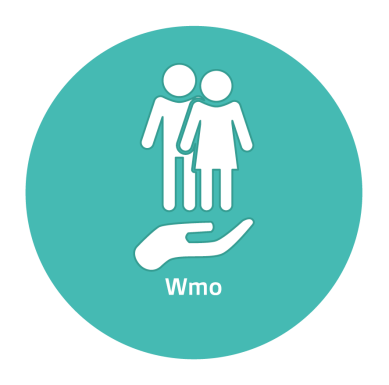 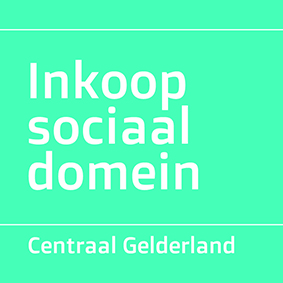 Inkoop sociaal domein Centraal Gelderland
[Speaker Notes: Stuurgroep heeft op de toelatingsprocedure akkoord gegeven – ambtelijk akkoord.
Kenmerken semi open house.]
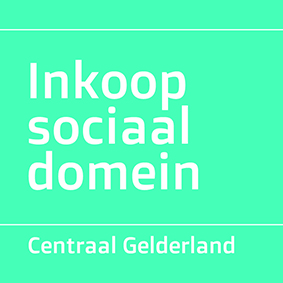 Doel
Goede zorg beschikbaar voor inwoners 
die dit nodig hebben
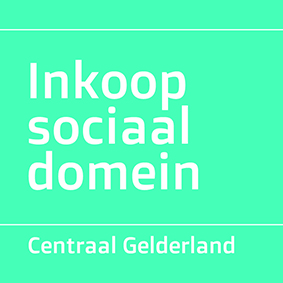 Programma
Korte terugblik
Monitoring: 
1. Uitwerking inkoopvoorwaarden
2. Contractmanagement
3. Kwaliteit en rechtmatigheid
Regionale coronamaatregelen
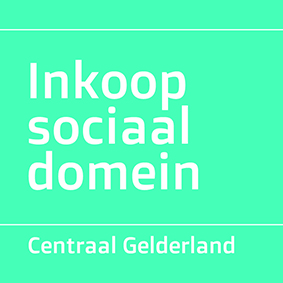 Uitgangspunten inkoop 2020
[Speaker Notes: Stuurgroep heeft op de toelatingsprocedure akkoord gegeven – ambtelijk akkoord.
Kenmerken semi open house.]
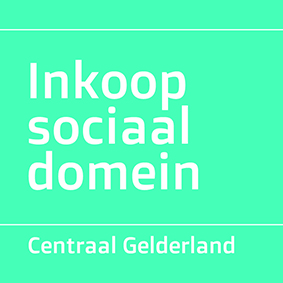 Zorgvormen
Huishoudelijke ondersteuning
Begeleiding
Activerend werk
Beschermd wonen
Behandeling
Jeugdbescherming
Groepsbegeleiding
Verblijf
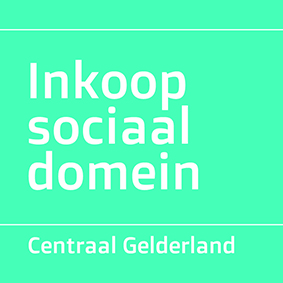 Monitoring : uitwerking inkoop
[Speaker Notes: Klopt dit proces??]
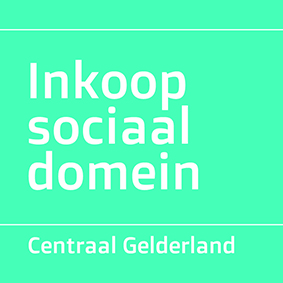 Monitoring: contractmanagement
[Speaker Notes: Klopt dit proces??]
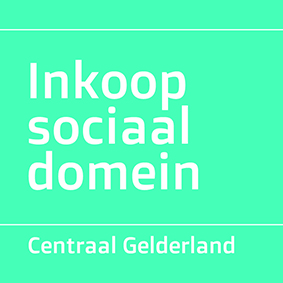 Monitoring: kwaliteit
[Speaker Notes: Klopt dit proces??]
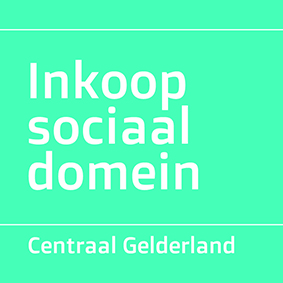 Monitoring: rechtmatigheid
[Speaker Notes: Klopt dit proces??]
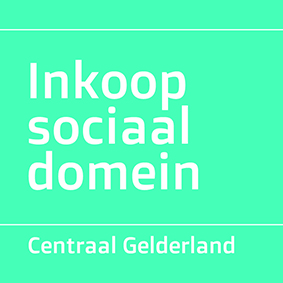 Monitoring: rechtmatigheid
[Speaker Notes: Klopt dit proces??]
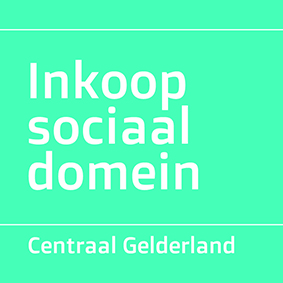 Regionale corona-afspraken
[Speaker Notes: Klopt dit proces??]
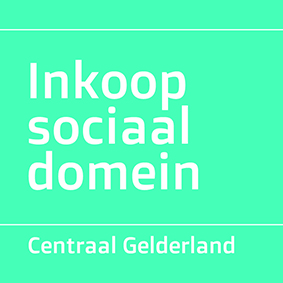 [Speaker Notes: Klopt dit proces??]